IntroductionDigital Photography
Create your own handbook
Using PowerPoint or Word create a Digital Design Handbook.  

Slide 1 is your title slide:
(YOUR NAME) Digital Photography Handbook
DSLR
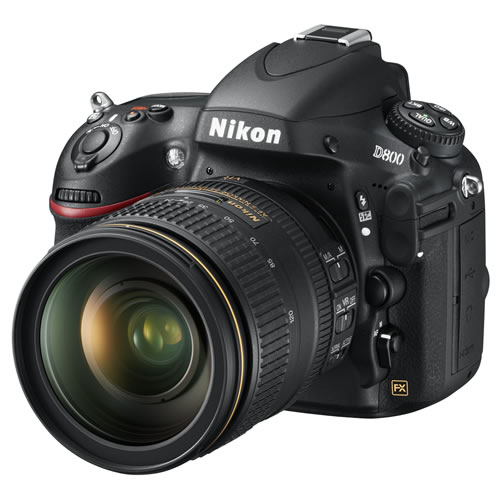 Stands for digital single-lens reflex
With an SLR camera, you see exactly what the lens sees
You can change the lens on a digital SLR
Digital SLRs have large image sensors that produce high-quality photos
An SLR has a near-zero lag time, and is ideal for action photography
You can take photos of everything from sleeping kittens to race cars and you'll never be limited by your camera.
Mechanics of a DSLR camera
Light passes through the lens and strikes a mirror (green)
The mirror reflects the light up to a focusing screen
Light passes through the focusing screen and enters a block of glass called a pentaprism (orange)
The pentaprism reflects the image so that you can see it in the viewfinder
When you take a photo, the mirror flips up and a shutter (blue) opens that exposes the digital sensor (red) to light
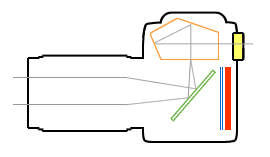 Memory Card
When you take a picture on a digital camera, it is recorded onto a flash memory storage card. Flash memory offers fast read/write times and are very reliable being able to withstand extreme conditions.
Grab your cameras!
Holding the CameraIncorrect
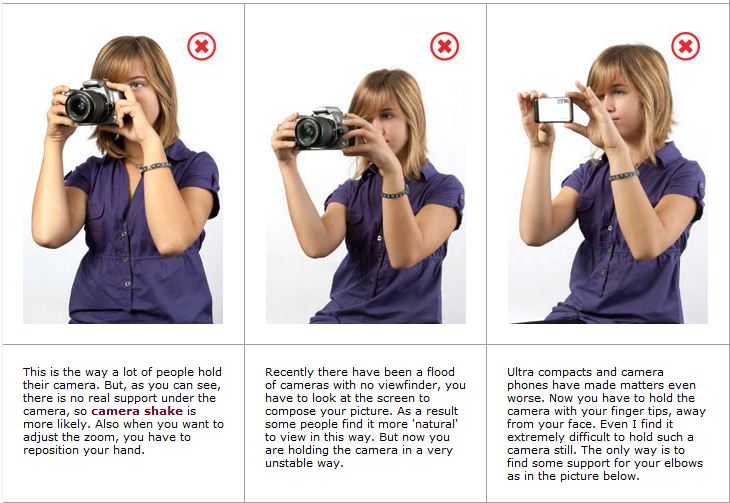 Holding the Camera Properly
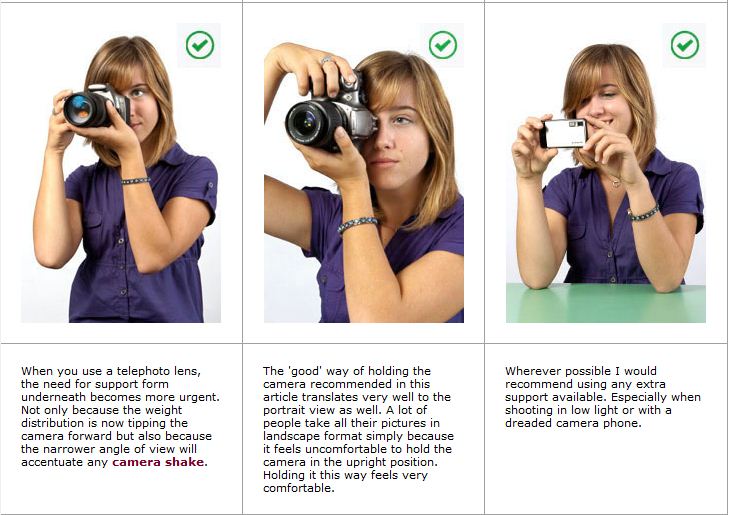 The Camera
Before using the camera find the following:
Battery – MAKE SURE CAMERA IS TURNED OFF BEFORE YOU REMOVE THE BATTERY
Memory Card
USB Connector
Mode Dial – make sure it’s on AUTO 
	green flash on if required
	lightning bolt – flash off
Release Mode Selector
	 - make sure it’s on S (single frame)
	- continuous (records several pictures)
	- Self-timer (takes a picture after 10 seconds)
	- Quiet shutter release (camera makes less noise after shooting)
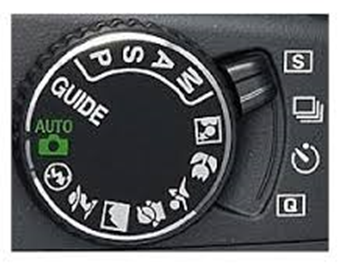 The Power Switch – ON/OFF
Information Button
AF button – Automatic Focus (leave it on AF for now)
MF button – Manual Focus
Menu 
	Image Quality (set to JPEG normal)
	Image Size (Medium)
Viewfinder
Playback Button
LCD Monitor
Shutter Release Button
Press halfway
WHY?
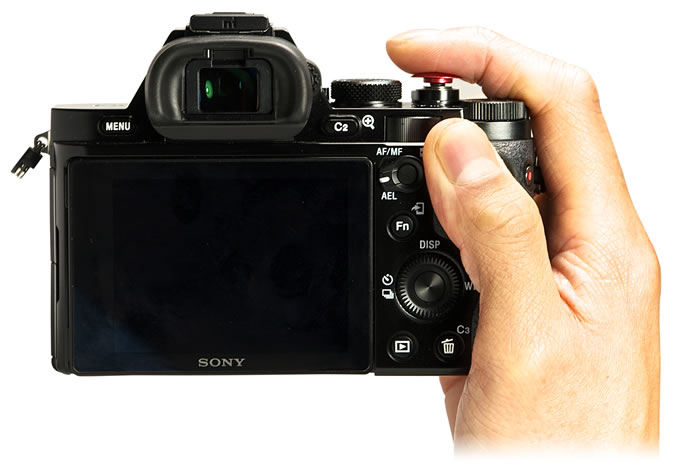